Evaluation du Bilan de CompétencesPrésentation des résultatsUne lecture par le prisme du travail soutenable
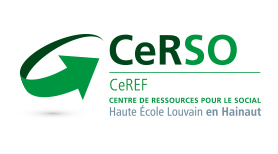 David Laloy – laloyd@helha.be 



Matinée d’informations concernant le bilan de compétences
17 mars 2022 – Bruxelles
Plan de la présentation
Méthodologie de l’évaluation
Ce qui conduit à faire un bilan de compétences: des menaces à la « soutenabilité » du travail
Après le bilan de compétences : Vers un travail plus soutenable? 
Evaluation du dispositif par les travailleurs
Ce qu’en pensent les employeurs
Intervisions avec les opérateurs : démarche qualité et documents de référence
1. Méthodologie de l’évaluation
1. Méthodologie de l’évaluation
Comparaison AVANT-APRES
1. Méthodologie de l’évaluation
Comparaison AVANT-APRES
Etude statistique: questionnaire « Avant-Après » à destination des participants au BC
 727 correspondances avant-après.
1. Méthodologie de l’évaluation
Comparaison AVANT-APRES
Etude statistique: questionnaire « Avant-Après » à destination des participants au BC
 727 correspondances avant-après.
Etude qualitative: 44 entretiens avant, 36 entretiens après (36 correspondances avant-après).
1. Méthodologie de l’évaluation
Comparaison AVANT-APRES
Etude statistique: questionnaire « Avant-Après » à destination des participants au BC
 727 correspondances avant-après.
Etude qualitative: 44 entretiens avant, 36 entretiens après (36 correspondances avant-après).
Investigations auprès des employeurs de certains participants au Bilan de Compétences (9 entretiens).
1. Méthodologie de l’évaluation
Comparaison AVANT-APRES
Etude statistique: questionnaire « Avant-Après » à destination des participants au BC
 727 correspondances avant-après.
Etude qualitative: 44 entretiens avant, 36 entretiens après (36 correspondances avant-après).
Investigations auprès des employeurs de certains participants au Bilan de Compétences (9 entretiens).
Intervisions avec les opérateurs: Echanges de pratiques et co-construction de documents de référence (depuis 2013, une 20aine d’intervisions, 13 documents de référence produits).
Triangulation des points de vue
Les travailleurs
Les employeurs
Les opérateurs
Bilan de compétences et travail soutenable
Le concept de travail soutenable permet:
de mieux comprendre ce que vivent les travailleurs dans leur cheminement de questionnement et d’orientation professionnelle;
d’évaluer le bilan de compétences sous un jour nouveau: comment contribue-t-il à la soutenabilité des parcours professionnels? 
L’évaluation du bilan de compétences permet:
de récolter des données sur les dimensions du travail soutenable;
de prendre en compte la « dimension dynamique des parcours individuels » durant les entretiens avant et après le BC.
Le bilan de compétences lui-même repose sur une analyse fine des parcours professionnels des travailleurs et permet de mettre en lumière la « soutenabilité » des parcours.
Etude statistique: Présentation de l’échantillon
727 répondants, dont 606 femmes (83,4 %) et 121 hommes (16,6 %).
Expérience professionnelle : 18,71 années en moyenne.
Ancienneté chez l’employeur actuel : 12,06 années en moyenne.
Ils ont connu en moyenne 3,24 employeurs différents, 2,29 secteurs différents et 2,27 fonctions différentes au cours de leur carrière. 
3,4 % en incapacité de travail.
4,1 % en aptitude réduite. 
4,7 % ont fait une demande d’intervention psychosociale. 
5,2 % ont fait une demande d’adaptation de leur poste de travail.
Représentation des publics-cibles
40,4 % de 45 ans et plus. 
20,8 % de CESS MAX (dont le niveau de qualification ne dépasse pas le CESS).
22 % déclarent un problème de santé.
Secteurs et publics-cibles
Analyse des entretiens: Présentation de l’échantillon
Fonds: ISAJH = 11; 4S = 5; MR/MRS = 5; HP = 4; MAE = 4; ASSS = 2; AF = 2; 319 Bico = 2; Ex-Fesc = 1

36 personnes rencontrées avant et après le BC = 72 entretiens.
Echantillon des employeurs rencontrés
2. Ce qui conduit à faire un bilan de compétences
2.1. L’expression d’un mal-être qui menace la « soutenabilité » du travail
2.2. Dans les discours: des incertitudes quant à la capacité de « durer »
2.3. Des « freins » à l’évolution
2.4. Des difficultés d’orientation professionnelle et personnelle
2.5. Les aspirations professionnelles et personnelles
2.6. Diversité des attentes envers le bilan de compétences
2.1. L’expression d’un mal-être qui menace la « soutenabilité » du travail
2.1.1. La sécurité socioéconomique (N = 727)
S’ils devaient changer d’emploi dans un avenir proche, seulement 13,3% estiment qu’ils trouveraient 
facilement un autre emploi. 35,9% pensent le contraire. Plus de la moitié ne sait pas répondre à cette 
question.

12% des répondants recherchent une situation d’emploi plus stable et sécurisante.
2.1.2. Les conditions de travail (N = 727)
2.1.3. La santé (N = 727)
36,7% des répondants souhaitent diminuer le stress au travail
8,3% souhaitent aménager leur poste de travail en fonction de leur état de santé
2.1.4. La dimension expressive du travail (N = 727)
2.1.4. La dimension expressive du travail (N = 727)
36,6% souhaitent suivre des formations
28,2% souhaitent développer un projet personnel en dehors de leur travail
26,8% souhaitent plus de reconnaissance pour le travail effectué
16,9% souhaitent plus de responsabilités et d’autonomie
2.1.5. L’équilibre entre temps de travail / de non-travail (N = 727)
11,7% souhaitent un autre aménagement de leurs horaires de travail
9,8% souhaitent diminuer leur temps de travail
5,2% souhaitent augmenter leur temps de travail
2.2. Dans les discours: Des incertitudes quant à la capacité de « durer », des craintes quant à l’avenir
45,3% n’ont pas confiance dans leur avenir professionnel et l’évolution positive de leur carrière.
2.2.1. En lien avec la sécurité socioéconomique
2.2.2. En lien avec les conditions de travail
2.2.3. En lien avec la santé
2.2.4. En lien avec la dimension expressive du travail
2.2.5. En lien avec l’équilibre entre temps de travail / de non-travail
2.2.1. En lien avec la sécurité socioéconomique
La majorité des répondant.e.s estiment avoir la sécurité de l’emploi (80 %). 
98,6% ont un CDI.
L’insécurité ressentie en cas de situation instable de l’institution:
« Même si j’ai un CDI, je sais que des choses vont changer et c’est très difficile de créer des projets au sein de l’institution actuellement. On travaille vraiment mois par mois et sans vision à long terme » (Marie, éducatrice et logopède, secteur handicap, 45+). 
Paradoxe: La sécurité socioéconomique comme « frein » au changement dans un contexte d’incertitude (marché de l’emploi, mais aussi de ses possibilités à trouver facilement un autre emploi).
2.2.2. En lien avec les conditions de travail
La surcharge et le rythme de travail
« Je travaille 50h ici à l’hôpital. Je travaille tous les soirs à la maison, je travaille tous les week-ends à la maison donc ça ne va plus. J’ai un âge où je peux avoir des RTT (réduction de temps de travail).» 
« Je ne me vois pas continuer avec un stress comme ça sinon je vais mourir avant mes 65 ans. Je ne dors pas bien, j’ai de la tension. Ce sont des signes physiques qui montrent que ça ne va pas bien.» (Catherine, cadre infirmière en hôpital, 45+)
2.2.2. En lien avec les conditions de travail (2)
Des conflits relationnels
« ce que je n’aime pas, c’est cette pression, cette impression de… alors que je travaille avec de l’humain, et que l’humain, bon, n’est pas à mettre dans des cases, c’est de devoir tout justifier tout le temps, de telle heure à telle heure, et j’ai mis autant de minutes pour remonter toutes les personnes. « Ah c’est trop ! » Oui, mais c’est parce que j’ai parlé, j’ai échangé avec elles sur l’animation. « Oui mais vous auriez pu faire autre chose ! » Voilà, c’est tout ça qui est d’une lourdeur qui… » (Romane, logo-ergo-animatrice dans une MR, 45+)
2.2.3. En lien avec la santé
Des craintes d’épuisement physique ou des problèmes physiques qui s’accentuent:
« Je commence à avoir de gros problèmes de dos, j’ai de l’arthrose aux cervicales, de l’arthrose dans les mains, et je me rends bien compte que je ne sais pas si je tiendrai encore 17 ans ! 17 ans, c’est encore long quoi ! » (Dominique, éducatrice dans un SRA, 45+, CESS MAX, santé)
« Maintenant je me pose la question de mon orientation parce que je me rends compte que je ne me vois pas faire ça toute ma vie, parce que c’est un métier qui prend vraiment beaucoup physiquement; parce que c’est quand même un travail lourd, par moment. Et je ne sais pas non plus si je supporterais à long terme d’être tout le temps dans les cris, dans les pleurs. » (Hélène, puéricultrice dans une crèche, CESS MAX)
2.2.3. En lien avec la santé (2)
Des inquiétudes concernant la santé mentale (épuisement, burn-out) 
« J'ai 45 ans, je ne me sens pas spécialement vieille, mais tous mes collègues ont moins de 30 ! Donc je me dis voilà, et puis en réfléchissant, je me dis voilà, en fait, je suis à la moitié de mon parcours professionnel ! Mais moi, continuer 20 ans comme maintenant, dans 2 ans, on me met dans une boîte, ou j'ai flingué quelqu'un quoi ! » (Laurence, responsale d’un service d’Aides familiales, 45+).
Le problème de santé comme déclencheur de la remise en question
« Ça m’a vraiment donné l’occasion de réfléchir » « Ça a été un peu une remise ne question. Je me suis dit ‘’ je me suis pas cassé le pied par hasard’’. J’étais très fatiguée, physiquement, émotionnellement aussi. (…) je me suis rendu compte que ce que je vivais depuis des mois, c’était lourd aussi bien physiquement qu’émotionnellement. Et pouf ! On se casse quelque chose. Et puis là on réfléchit un peu et on se dit, ‘’est-ce que vraiment je suis prête (…) à continuer à faire ça pendant 18- 20 ans ? » (Alice, infirmière en Chef en hôpital).
2.2.4. En lien avec la dimension expressive
La perte de sens au travail / la dissonance de valeurs:
« Je ne m’y retrouve plus ! (…) C’est la politique générale de l’immigration qui me semble déplorable. Je me retrouve confrontée à des injustices qui sont parfois difficiles à expliquer aux gens, de ne pas pouvoir se faire rejoindre par leur famille parce qu’ils ne travaillent pas ou parce que la loi ne leur permet pas, alors que ça me semble un droit fondamental, alors je fais quoi ? Je sers à quoi ? Quel est mon rôle dans tout ça ? Alors je me dis, est ce que j’ai encore envie de faire ça pendant 11 ans ? » (Inès, assistante sociale dans le secteur de l’immigration, 45+)
2.2.4. En lien avec la dimension expressive (2)
Le sentiment de ne plus (pouvoir) faire du bon travail:
« C’est un autre boulot. C’est plus un travail de suivi. Il y a quelque chose qui se développe avec la famille. Ici, c’est tout à fait anonyme je trouve. C’est de ça aussi que moi, je suis beaucoup plus anonyme, je dirais, avec les enfants aussi. Il y a plus le lien, je n’arrive plus à faire le lien. Je prends mes distances » « On s’occupe d’enfants, nous. Si on n’est pas bien nous, comment on peut bien s’occuper des enfants » (Corine, puéricultrice garde d’enfants malades à domicile, 45+, CESS MAX)
Le manque de reconnaissance:
« Quand il fait ses speechs, là, quand il y a des festivités ou quoique ce soit, il met toujours en avant l’équipe kiné-ergo, donc ergo, c’est ceux qui s’occupent des activités, des sorties, et le personnel soignant, faut quand même se rendre compte que sans nous, ça ne tourne pas ! mais on n’est jamais mis… au dessus quoi ! Alors que c’est quand même grâce à nous que sa boîte, elle tourne ! C’est toujours ergo, kiné et… voilà ! C’est quand même nous qui faisons le sale boulot, qui sommes là les week-ends, les ergo et les kiné, ils sont pas là les week-ends ! Donc… pas beaucoup de reconnaissance ! » (Mélusine, aide-soignante dans une MR, CESS MAX)
2.2.4. En lien avec la dimension expressive (3)
La lassitude / le manque de développement professionnel / l’envie d’ouvrir le champ des possibles:
« Oui, je gagne bien ma vie, enfin tout à fait correctement, j’ai pas de problème, j’ai la sécurité, c’est confortable… mais y’a un truc plus fort que moi au fond de moi qui me dit… ‘bin ouais, mais il y a un moment où il va falloir que t’acceptes que t’as envie de faire d’autres choses (…) » (Mascha, responsable d’activités, éducation permanente, CESS MAX) 
« Je pense avoir fait le tour de la question. Autant c’est un travail enrichissant, autant, au bout d’un moment, je n’y trouve plus mon compte ». « Je sens bien qu’il y a quelque chose qui doit se passer.» (Véronique, assistante en psychologie dans l’aide à la jeunesse, santé)
« et donc ça je trouvais, à 35 ans, 36 ans, j’avais l’impression que c’était pas possible d’envisager de rester là jusque à la pension sans avoir une perspective d’avancer, ou en tout cas d’apprendre. » (Louna, employée dans un théâtre, CESS MAX)
2.2.5. En lien avec l’équilibre travail / hors-travail
« Maintenant, comme je suis maman, et que c’était très compliqué mes horaires, c’était de ne plus avoir, en tout cas qu’on puisse discuter, parce qu’il m’a fait énormément de plannings où je pouvais me retrouver à faire 3-4 jours/semaines où je travaillais 12 heures par jour. J’arrivais à 9h, je rentrais, il était 23h, le lendemain je repartais à 9h… » (Louna, employée dans un théâtre, CESS MAX)
« Je me pose des questions de savoir si c’est le fait de moi-même avoir eu un enfant et qui a l’âge d’enfants dont je m’occupe. Et de me dire que je m’occupe d’autres enfants et que je laisse la mienne chez une gardienne. J’ai aussi eu besoin d’un temps d’adaptation et de confiance avant de pouvoir y laisser ma fille. » (Hélène, puéricultrice dans une crèche, CESS MAX).
« Donc voilà, ça reste, ça reste un... Un regret. Puisque bon, après l'accident, on a construit une maison, euh, la naissance de ma première fille est arrivée. Donc voilà, les choses se sont, les choses se sont enchaînées et je n’ai pas pu revenir en arrière pour terminer ce que j'avais commencé. Voilà, j'espère qu'un jour je le terminerai et que je le ferai, donc. » (Colette, responsable dans un centre d’action interculturelle, CESS MAX)
2.3. Des « freins » à l’évolution
La sécurité socio-économique:
« Je voudrais. Je souhaiterais le quitter, mais comme financièrement, c'est compliqué. Voilà je peux pas quitter comme ça. » (Colette, responsable dans un centre d’action interculturelle, CESS MAX)
La « peur » de l’inconnu:
« Parce que je n’osais pas, j’avais déjà pensé aller voir ailleurs, mais je n’osais pas parce que, bè, peur de l’inconnu, j’avais un CDI temps plein, les années d’ancienneté qui étaient là, donc je n’osais pas aller voir ailleurs ! » (Mélusine, aide-soignante dans une MR, CESS MAX, sans emploi).
2.3. Des « freins » à l’évolution (2)
Les craintes des réactions de l’employeur:
« C’est ça vraiment le problème qu’on n’ose pas non plus demander à l’employeur (d’adapter le poste) parce qu’on se dit qu’il préférera sûrement quelqu’un de jeune et en bonne santé. C’est ça le dilemme aussi parce que si on se plaint trop de sa santé, on risque d’être mis de côté. » (Françoise, Kinésithérapeute en MRS, 45+, santé)
La loyauté envers son lieu de travail:
« Beaucoup de mes collègues et moi-même, on n’ose même pas envoyer un CV parce qu’on aurait le sentiment d’abandonner le bateau et le travail qu’on a réalisé depuis tant d’années. » (Marie, éducatrice et logopède dans une structure d’hébergement pour PSH, 45+).
2.3. Des « freins » à l’évolution (3)
Le contexte professionnel:
« Je rêverais un jour, d’avoir, du lundi au vendredi, j’avoue, et peut-être même un 4/5ème, plus tard, ne pas travailler le mercredi, mais je sais que… c’est pas quelque chose que je peux revendiquer maintenant. » (Louna, employée dans un théâtre, CESS MAX)
Le contexte familial:
« surtout que je suis dans une situation où… j’ai une maison, une épouse, 3 enfants, et donc je ne peux plus faire tout ce que je veux. (…) je me suis engagé auprès de ma compagne, on a fait des enfants de manière réfléchie, donc voilà, je ne peux pas tout lâcher… » (Mathieu, éducateur dans un SRJ, 45+, santé)
2.3. Des « freins » à l’évolution (4)
Les craintes liées à l’âge:
50% des 45+ pensent qu’ils ne trouveraient pas facilement un autre emploi, alors qu’ils ne sont que 26,8% à penser la même chose parmi les moins de 45 ans.
« Enfin je voudrais bien éventuellement… donner, donner cours par exemple, aller dans des écoles, donner cours, des trucs comme ça ! Ce qu’il y a, c’est que je dois faire un CAP, des cours de gestion… heu… sans savoir si après ça, je vais être prise et engagée quoi, parce que là j'ai passé 50 ans, (…) donc j'en ai pour 2 ou 3 ans, et après? Qu'est-ce qu'on va me proposer? Après quoi, après j'aurai 53 ans, on va me dire : allez au chômage quoi. Enfin, je vois bien les les gens qui sont en arrêt de travail après 50 ans, l’ONEM les embête pas hein ! On est trop vieux ! On est déclassés ! » (Dominique, éducatrice dans un SRA, 45+, CESS MAX, santé)
…
2.4. Des difficultés d’orientation professionnelle et personnelle
56,3% estiment ne pas avoir encore trouvé le travail qui leur permet de se réaliser.
59,5% ne savent pas clairement quel type de travail correspond le mieux à leur personnalité et leurs capacités
76,1% ont des difficultés à faire des choix en ce qui concerne leur orientation professionnelle
62,8% regrettent parfois certains choix d’orientation professionnelle passés
2.4. Des difficultés d’orientation professionnelle et personnelle (2)
« Je ne sais pas ce que je veux ! Du coup, quand on a une idée claire, etcetera, on peut faire des formations, essayer de se réorienter, vers ce qu’on apprécie, ce qu’on aimerait faire, etcetera. Mais je ne sais pas hem… ce que j’aimerais ! Enfin, je vais pas dire que mon parcours, c’est du hasard, parce que j’ai toujours fait avec le cœur, vers quoi j’ai envie d’aller, mais… mais là aujourd’hui, ça y est, je… je suis au bout, j’y arriverai plus pendant, je vais pas recommencer 7 ans quoi ! Mais je fais quoi ? Aucune idée ! » (Aurore, éducatrice dans une organisation de jeunesse, santé)
2.5. Les aspirations professionnelles et personnelles (N = 727)
1. Diminuer le stress au travail : 36,7%
2. Suivre des formations : 36,6 %
3. Augmenter la motivation au travail : 30 %
4. Développer un projet personnel en dehors de votre activité professionnelle principale : 28,2% 
5. Plus de reconnaissance pour le travail effectué : 26,8 %
6. Quitter le secteur dans lequel vous travaillez pour un autre : 23,8 %
7. Un meilleur salaire : 20,9 %
8. Avoir un poste qui correspond mieux à ses qualifications : 18,6 %
9. Avoir plus de responsabilités et d'autonomie : 16,9 %
10. Changer d'employeur dans le même secteur : 16,4 %
11. Élargir et enrichir vos tâches dans la même fonction : 14,4 %
2.5. Les aspirations professionnelles et personnelles (N = 727) (2)
12. Modifier les relations avec la direction : 14,2 %
13. Modifier ses relations avec les collègues : 13,6 %
14. Une situation d'emploi plus stable et sécurisante : 12 %
15. Aménager son horaire de travail : 11,7 %
16. Accéder à un poste hiérarchique : 10,3 %
17. Changer de fonction au sein de l'organisme : 9,9 %
18. Diminuer son temps de travail : 9,8 %
19. Autre définition des tâches : 8,7 %
20. Aménager son poste de travail en fonction de l'état de santé : 8,3 %
21. Aménagement du poste de travail pour la fin de carrière : 7 %
22. Augmenter son temps de travail : 5,2 %
23. Améliorer les relations avec les bénéficiaires : 4,4 %
2.6. Diversité des attentes envers le bilan
1. Identifier l'ensemble de vos compétences professionnelles et de vos atouts : 51,9 %
2. Etudier la faisabilité d’une nouvelle orientation professionnelle : 45,4%
3. Avoir une vision plus claire des possibilités concernant votre avenir professionnel : 44,2 %
4. Mieux vous connaître au niveau de votre personnalité et votre rapport au travail : 44,2 %
5. Augmenter vos capacités à faire ces choix concernant votre carrière : 41,4 %
6. Augmenter votre confiance en vous et en vos capacités : 39,5 %
7. Trouver un accompagnement à la mise en œuvre d’une nouvelle orientation professionnelle : 30,1%
8. Bénéficier d’un espace d’expression libre et bienveillant : 29,8%
9. Avoir une vision plus claire du marché de l'emploi et des pistes d'évolution de votre carrière : 27,2 %
2.6. Diversité des attentes envers le bilan (2)
10. Trouver des pistes d'amélioration par rapport à vos difficultés et points faibles au travail : 25,9 %
11. Trouver des solutions et des outils pour faire face à des nouveaux défis professionnels : 25,4%
12. Réfléchir sur votre fonction actuelle au niveau de ses objectifs et de son sens : 23,5 %
13. Avoir une vision plus claire des possibilités de formation : 18,4 %
14. Mieux connaître les dispositifs de valorisation des compétences : 14,7 %
15. Faire le point sur votre vie professionnelle de manière générale, sans attente particulière : 13,5 %
16. Mieux connaître les opportunités, contraintes et ressources de votre environnement de travail : 11,4 %
17. Trouver des solutions pour améliorer votre gestion et organisation de vos tâches : 9,6 %
18. Avoir une vision plus claire des possibilités d'aménagement de votre fin de carrière : 8,4 %
19. Vous donner les moyens d'aménager votre fonction actuelle : 7,7 %
Le bilan de compétences pour se protéger d’un épuisement, pour pouvoir se projeter sereinement dans l’avenir
Près de la moitié des répondants (48,2%) estiment que leur décision d’entamer un bilan de compétences est motivée par des raisons liées à la santé. 
Parmi eux, 81,3% mobilisent le bilan de compétences pour se protéger d’un éventuel épuisement professionnel (physique et/ou psychique) qu’ils craignent.
3. Après le Bilan de Compétences: Entre changement de la situation et changement des représentations
3.1. L’évolution des indicateurs de bien-être: vers un travail plus soutenable? 
3.2. Changement de situation professionnelle
3.3. Evolution de la satisfaction au travail
3.4. Contribution du bilan de compétences à l’évolution de la situation
3.5. En phase de transition
3.6. Changement des représentations
3.1. L’évolution des indicateurs de bien-être: vers un travail plus soutenable?
3.1.1. La sécurité socioéconomique
3.1.2. Les conditions de travail
3.1.3. La santé
3.1.4. La dimension expressive du travail
3.1.5. L’équilibre entre temps de travail / de non-travail
3.1.1. La sécurité socioéconomique (N = 727)
3.1.2. Les conditions de travail (N = 727)
19,8% estiment que les relations avec leurs collègues ont évolué positivement
3.1.3. La santé (N = 727)
30,3% ont diminué le stress au travail
3.1.4. La dimension expressive du travail (N = 727)
3.1.4. La dimension expressive du travail (N = 727) (2)
29,6% développent un projet personnel en dehors de leur travail
29% suivent une nouvelle formation
27,8% ont augmenté leur motivation au travail
20,1% se sentent mieux reconnu pour le travail effectué
17,8% ont plus de responsabilité et d’autonomie dans leur travail
3.1.5. L’équilibre entre temps de travail / de non-travail (N = 727)
13,1% ont diminué leur temps de travail
8% ont un autre aménagement de leur horaire
5% ont augmenté leur temps de travail
De meilleures capacités d’orientation (N = 727)
Une situation plus soutenable?
3.2. Changement de situation professionnelle
3.2. Changement de situation professionnelle
Vous développez ou allez bientôt développer un projet personnel en dehors de votre activité professionnelle principale: 29,6%
Vous suivez ou allez bientôt suivre une/des nouvelle-s formation-s: 29%
Vous avez quitté ou allez bientôt quitter le secteur dans lequel vous travaillez pour un autre: 16,1% 
Vous avez ou allez bientôt avoir une autre définition de vos tâches: 14,2% 
Vous avez changé ou allez bientôt changer d’employeur en restant dans le même secteur d’activité: 13,8%
Vous avez diminué ou allez bientôt diminuer votre temps de travail: 13,1% 
Vous avez changé ou allez bientôt changer de fonction au sein de votre organisme: 9,5%
Vous avez un autre aménagement de votre horaire ou vous allez bientôt avoir un autre aménagement de votre horaire : 8% 
Vous avez augmenté ou vous allez bientôt augmenter votre temps de travail : 5% 
Vous avez eu ou vous allez bientôt avoir une augmentation de votre salaire : 5%
Vous avez accédé ou allez bientôt accéder à un poste hiérarchiquement supérieur : 4,4%
3.3. Evolution de la satisfaction au travail
Vous avez diminué votre stress au travail: 30,3%
Vous avez augmenté votre motivation au travail: 27,8%
Vous avez le sentiment d’être mieux reconnu-e pour le travail que vous effectuez : 20,1% 
Vos relations avec vos collègues ont évolué positivement : 19,8%
Vous avez élargi et enrichi vos tâches dans votre fonction actuelle: 18,2%
Vous avez plus de responsabilité et d’autonomie dans votre travail: 17,8% 
Vos relations avec la direction ont évolué positivement: 14,6%
Vous avez le sentiment que votre poste correspond mieux à vos qualifications : 12,8%
Vous avez le sentiment d’avoir une situation d’emploi plus stable et sécurisante : 6,9%
3.4. Contribution du Bilan de compétences à l’évolution de la situation
La définition d’un projet – se mettre en mouvement – se donner l’autorisation
« J’ai un projet bien précis, et je pense que c’est grâce au bilan. Parce que si je n’avais pas fait ça, et que j’avais suivi les trucs, allez, les conseils du médecin-conseil de la mutuelle, je me serais retrouvée derrière un bureau en train de dactylographier des trucs, et ça m’aurait rien apporté ! Parce que j’ai encore des choses à apporter ! J’ai encore des choses à donner ! » (Liliane, infirmière en MRS, 45+, santé).
« Oui, elle était vraiment très soutenante et, euh, elle m'a appris beaucoup de choses dans le sens ou elle m'a appris à avoir confiance en moi et. Et c'est ce qui fait que j'ai aussi postulé et que j'étais, j'étais déterminée quoi ! » (Patricia, employée administrative dans un hôpital psychiatrique, 45+, santé, CESS MAX).
« Elle m’a permis de m’autoriser, à faire, à changer de vie professionnelle, comme si j’avais comme… comme si... J’avais besoin d’une autorisation ! » (Alexandra, puéricultrice dans une crèche, CESS MAX).
L’apport du BC aux personnes ayant un problème de santé
Parmi les personnes en incapacité de travail, 80% estiment que le BC leur a donné des pistes pour favoriser leur retour au travail;
Parmi les personnes exposées aux risques psychosociaux au travail, 80% pensent que le BC leur a apporté des pistes de solution pour les réduire;
Parmi les personnes confrontés à des risques physiques au travail, 34,1% estiment que le BC leur a apporté des pistes de solution pour les réduire;
70% des répondants considèrent que le BC leur a apporté des pistes de solution pour adapter leur situation professionnelle à leur état de santé.
3.5. En phase de transition
Environ 1/3 des répondants sont en phase de transition au moment de l’entretien APRES.
Phase nécessaire pour mettre en œuvre le projet construit durant le BC, mais pas toujours facile à vivre  sentiment que la situation s’est temporairement détériorée, situation d’incertitude ...
La période de transition: pas toujours facile à vivre
« J’ai travaillé pendant 25 ans dans une boîte, et en un quart d’heure, fini ! C’est terrible ! » « Les gens ne comprennent pas. Tout mon réseau, ce sont tous des gens qui ont du boulot. Il faut tout le temps se justifier dans tout. » (Caroline, assistante sociale dans un service d’aide familiale, 45+, santé)
« … depuis le congé de maternité de ma petite, ça va faire deux ans ! Et là je me dis, ça fait quand même beaucoup de temps sans avoir une activité professionnelle au quotidien, et ça manque ! (…) Il y a cette peur de décrocher un petit peu, et se dire, olà, il faut quand même garder un rythme ! » (Lucille, gestionnaire de projets dans le secteur de l’immigration, sans emploi)
La période de transition: pas toujours facile à vivre
« c’est compliqué, parce qu’on est dans la phase test de création, et donc il faudra encore un peu de temps pour se dire… » (Mathieu, éducateur dans un SRJ, 45+, santé)
« Je suis perdue, (…), je sais pas comment, parce que je n'ai pas mis en place tout ce que je suis censée mettre en place que là je n'ai pas encore lancé d'activité et que voilà, je ne sais pas si j'aurai des clients et et donc. » (Colette, responsable dans un centre d’action interculturelle, CESS MAX)
La phase de transition comme « deuil »
« le deuil portant sur la fonction de soignant. Voilà, parce que j’ai fait un parcours, un beau parcours, j’ai appris beaucoup de choses, je suis sortie de là, je vais dire… enfin, c’est un travail qui m’a valorisée toute ma vie et que, je me suis rendu compte, quand j’ai fait le bilan, qu’en fait j’étais plongée que dans mon travail ! Que tout ce qu’il y avait autour, bin, ça comptait, mais ça comptait pas tellement ! Voilà… et puis, quand j’ai commencé moi-même à être malade, bin je me suis… quand je suis restée ici, c’est là que j’ai vu que… ah merde, il y a pas que là bas ! Il y a tout ce qu’il y a autour ! Et… Et voilà quoi ! C’est pas que je ne donnais pas ici ! Mais pas assez ! Moi on pouvait m’appeler à n’importe quelle heure, je partais travailler ! Voilà ! Parce que c’était comme ça, c’était ma passion quoi ! (…) Le deuil je l’ai fait, d’ailleurs j’ai dit, je ne veux plus me retrouver en tant que soignant ! C’est fini ! J’ai fermé une porte ! Parce que je me suis rendu compte que ça m’a mangé ! Et quand j’ai fait ma courbe d’évaluation, cette fameuse courbe entre vie privée et professionnelle, bin c’est vrai que, j’ai pu monter très haut, mais je suis descendu parfois très bas (…) » (Liliane, Infirmière en MRS, 45+, santé)
3.6. Changement des représentations
3.6.1.	Une meilleure connaissance de sa personnalité au travail
3.6.2.	Une plus grande confiance en soi
3.6.3.	Une autre lecture de la situation professionnelle
3.6.1. Une meilleure connaissance de sa personnalité au travail
« Bin, j’ai toujours fonctionné comme ça, mais sans le comprendre quoi, sans, sans… et le fait vraiment de mettre le doigt là-dessus, ça a vraiment changé ma vie ! Oui vraiment, j’ai vraiment senti, fiou, un soulagement de me dire, voilà quoi, il y a une explication, et d’être beaucoup plus conciliant, compréhensif… avec tout le monde, et bin voilà… » (Bernard, éducateur dans une organisation de jeunesse, 45+, santé)
3.6.1. Une meilleure connaissance de sa personnalité au travail
« Ca aussi, le bilan m'a permis de, de découvrir. Je ne savais pas du tout. Euh, elle m'a expliqué qu'il y avait 2 types de fonctionnement en terme de personnalité, il y a les gens qui fonctionnent dans ce qu'elle appelait … la vision linéaire (…) Donc une chose va amener une autre, (…) Elle dit les gens qui sont qui sont dans un autre type de fonctionnement et je suis clairement comme ça, (…) Elle dit, c'est des personnes qui vont penser à un truc, puis un autre, un autre, un autre (…) et c'est pour ça que, parfois certaines personnes ont du mal à me suivre (rire) » (Colette, responsable dans un centre d’action interculturelle, CESS MAX)
3.6.1. Une meilleure connaissance de sa personnalité au travail
« le transfert des compétences que j’ai acquises durant ce BC, heu… comment dire ? se développe encore aujourd’hui ! (…) je me dit, bin tiens, au niveau de la collaboration, dans mes interactions, même en pleine réunion zoom, je vois parfois mes limites, je prends conscience de certains comportements que j’ai, et du coup j’ai toujours cette référence à ces tests, à ces éléments qui ont été relevés et qui me font dire, bin tiens, qui attirent mon attention, et qui… voilà, c’est comme si je voyais des exemples dans ma vie quotidienne qui illustrent finalement ces tests assez théoriques ! » (Emilie, formatrice dans un CISP, 45+, santé)
3.6.1. Une meilleure connaissance de sa personnalité au travail
Prise de conscience par rapport à certaines faiblesses:
« parce qu’on sait où le bât blesse, ce qui alourdit le processus quoi. En général, les faiblesses, c’est ce qui est le plus difficile à regarder. C’est le boulet qu’on traîne derrière soi mais qu’on ne regarde pas. Et là on vient chercher le boulet, on le met devant, on le décortique et on le démonte, et on le prend en main plutôt que de le tirer quoi. » (Mathieu, éducateur dans un SRJ, 45+, Santé).
3.6.2. Une plus grande confiance en soi
« Maintenant, grâce au bilan, je sais ce que je veux, je sais dire plus facilement oui/non, je sais mettre des balises. » (Catherine, cadre infirmière en hôpital, 45+)
« Il y a des fois je me suis dit, je n’aurais pas fait le bilan, je n’aurais pas été voir le directeur. Ça m’a confortée dans l’idée que je devais prendre des positions et que je devais parfois aller exprimer des choses que sinon j’aurais peut-être plutôt gardées pour moi. » (Marie, éducatrice et logopède dans le secteur du handicap, 45+)
3.6.2. Une plus grande confiance en soi
« J’ai dit à (sa coordinatrice), devant elle, parfois c’est difficile de communiquer avec toi. Que … c’est quelque chose que je n’aurais pas dit avant d’avoir fait mon bilan de compétences ! Je n’aurais pas dit ! » (Corine, puéricultrice garde d’enfants malades à domicile, 45+, CESS MAX)
« Oui, elle (la conseillère en bilan) était vraiment très soutenante et, euh, elle m'a appris beaucoup de choses dans le sens ou elle m'a appris à avoir confiance en moi et, et c'est ce qui fait que j'ai aussi postulé et que j'étais déterminée quoi ! » (Patricia, employée administrative dans un hôpital psychiatrique, 45+, santé, CESS MAX)
« Et donc le bilan m'a permis de… de vraiment ouvrir les yeux sur, en gros, tout ce dont je suis capable. » (Colette, responsable dans un centre d’action interculturelle, CESS MAX)
3.6.3. Une autre lecture de la situation professionnelle
Une confirmation du parcours professionnel:
« La lecture de mon parcours, elle est restée la même, mais elle me réconforte. » « Je me suis pas loupé ». « Je commence à comprendre que je suis fait pour ça ». « Le choix que j’ai fait, je l’ai bien accompli, et je pense que je peux encore apporter quelque chose dans ce domaine. C’est un réconfort. » (Marc, éducateur dans l’aide à la jeunesse, 45+)
3.6.3. Une autre lecture de la situation professionnelle
Une meilleure compréhension de son environnement de travail, du fonctionnement des collègues, et une plus grande ouverture :
« Et alors apprendre aussi qu’une équipe ne fonctionne pas de la même manière si il y a une personne présente ou une personne absente, et que la dynamique est tout à fait différente ! (…) Et je pense que ça me mine moins ! (rire) ça me mine moins parce que j’ai des réponses. Voilà, je vois que les gens fonctionnent comme ça, bin oui ! Pas de problème ! » (Bernard, éducateur dans une organisation de jeunesse, 45+, santé)
Une autre attitude au travail:
« Quand on a des réunions, c’est très rare, mais quand on a des réunions, je change de place et j’essaie d’ouvrir le dialogue ! » « C’est elle [la conseillère en bilan] qui m’avait dit un peu d’aller vers les nouvelles, et tout ça, et c’est vrai que j’en ai ressorti beaucoup de choses !  (Corine, puéricultrice garde d’enfants malades à domicile, 45+ CESS MAX)
4. Evaluation du dispositif par les travailleurs
4. Evaluation du dispositif par les travailleurs
Le conseiller a tenu compte de ma situation professionnelle et de mon contexte de travail
Le conseiller a tenu compte de mon niveau d’études et de mon parcours de formation
Je conseillerais volontiers le bilan de compétences à quelqu’un qui se pose des questions sur son avenir professionnel
Le conseiller a tenu compte des éléments importants de ma vie privée (ma famille, mon état de santé…)
Je suis globalement satisfait du dispositif du bilan de compétences
Le conseiller m’a aidé à mettre au point des stratégies concrètes permettant d’atteindre mes objectifs
Ce dispositif a été à la hauteur de mes attentes initiales
L’entretien de suivi m’aide beaucoup dans la mise en œuvre de mon projet professionnel
Le document de synthèse reçu à la fin du processus m’est utile, je m’y réfère, j’en fais usage
Le conseiller m’a aidé à préparer l’après-bilan, à gérer le « retour » dans mon travail
5. Ce qu’en pensent les employeurs
Entretiens avec des employeurs dont certains travailleurs ont réalisé un bilan de compétences.
Accord des travailleurs pour qu’on prenne contact avec leur employeur.
Objectif: mesurer les effets du « retour » dans l’équipe d’un travailleur qui a bénéficié d’un bilan de compétences. Quels changements dans l’attitude au travail? Quels effets sur l’équipe? Sur la gestion des ressources humaines?
5.1. Des effets positifs du BC sur le travailleur
Un travailleur qui se pose des questions ou qui exprime un mal-être : effets négatifs sur l’équipe
5.1. Des effets positifs du BC sur le travailleur
Un travailleur qui se pose des questions ou qui exprime un mal-être : effets négatifs sur l’équipe
Changement d’attitude du travailleur après le BC : 
« … il a pris en main ses problèmes de santé, … »
« … on a retrouvé une personne joyeuse, pleine d’humour, de vigueur, de compétences, … »
« … je sens plus de sérénité comme ça après, souvent… (…) parce qu’ils ont en partie une réponse à des questionnements qui les turlupinaient… »
« … le bilan de compétences lui a permis à elle de s’affirmer… »
5.2. Liens positifs entre l’évolution du travailleur et l’équipe
5.2. Liens positifs entre l’évolution du travailleur et l’équipe
« (…) beaucoup plus participative, beaucoup moins sur la retenue, elle rentre dans le projet, elle rentre dans les projets, dans les nouvelles choses, et pas ... moins de frictions ! Avec les autres, beaucoup plus dans le positif ! »
5.2. Liens positifs entre l’évolution du travailleur et l’équipe
« … le questionnement de l’employé est beaucoup plus heu… difficile à gérer, que le fait qu’il trouve une réponse qui peut-être ne nous correspond pas, mais au moins il a sa réponse à lui, et on peut essayer d’avancer ! »
« je vois que depuis qu’elle a fait son bilan, elle amorce beaucoup de… elle amorce, enfin, elle est moteur dans pas mal de choses ! »
5.2. Liens positifs entre l’évolution du travailleur et l’équipe
« pendant le processus, ça a apaisé l’équipe, et il y a eu beaucoup de bienveillance par rapport à cette personne-là. »
« Ce qui a changé, c’est qu’il recommence à être propositionnel et créatif dans son travail, à innover, … Et il a vraiment une énergie positive, il a retrouvé de l’enthousiasme ! Et c’est effet boule de neige dans une équipe ! »
5.3. Des travailleurs qui reviennent parfois avec « trop » d’assurance
5.3. Des travailleurs qui reviennent parfois avec « trop » d’assurance
À propos d’un travailleur qui insiste pour devenir coordinateur : « Là par contre, c’est un travailleur qui est revenu en disant, bin non, on m’a dit que j’avais les compétences, donc je vais continuer à postuler ! Voilà ! Et je pense que c’est vraiment pas… euh, certainement pas l’orientation qui a été donnée dans le bilan de compétences, certainement pas ! Ca ne s’arrête pas à ça en tout cas ! Et donc, C’est ce que le travailleur en a fait, et c’est ce que le travailleur en a compris. Et donc là, par contre, il s’accroche à ça, en disant, mais mon bilan de compétences dit que je vais pouvoir être coordinateur ! … Oui ! Mais pas que ! On t’a certainement dit qu’il y avait de l’accompagnement, qui nécessitait… » « donc pour le moment ça ne nous apporte pas grand-chose, parce que ça bloque le travailleur qui, voilà, n’était pas sans doute prêt… à faire un bilan de compétences, peut-être, ou à entendre ce qui pouvait en découler ! »
6. Intervisions avec les opérateurs: démarche qualité et documents de référence
6.1. Objectifs et méthodologie des intervisions
6.2. Les documents de référence
6.1. Objectifs et méthodologie des intervisions
Intervision = Activité de « coaching par les pairs » en groupe de professionnels qui ont un contexte professionnel ou un défi commun.
Objectifs = Construire un espace d’échange multilatéral entre collègues, permettant de:
discuter des pratiques, 
recevoir des idées de ses pairs sur des questions ou problèmes, 
prendre connaissance d’autres approches, 
identifier des nouvelles voies d’investigation, 
mettre en commun leur expertise afin d’arriver à de meilleures solutions …
construire des documents de référence.
6.2. Les documents de référence
1.	Repères déontologiques	
2.	Charte qualité : engagement des organismes	
3.	Description de la fonction de conseiller bilan	
4.	Référentiel de compétences du conseiller bilan	
5.	Le suivi post-bilan : définition, enjeux et limites
6.	Lexique des dispositifs d’accompagnement	
7.	L’analyse de la demande	
8.	Les publics cibles	
9. Plate-forme de partage en ligne entre conseillers sur le site www.bilandecompetences.be  
10. Le rapport de synthèse 
11. Bilan de compétences et prévention du burn-out 
12. Balises pour le bilan de compétences à distance 
13. Bilan de compétences et retour au travail après une absence de longue durée